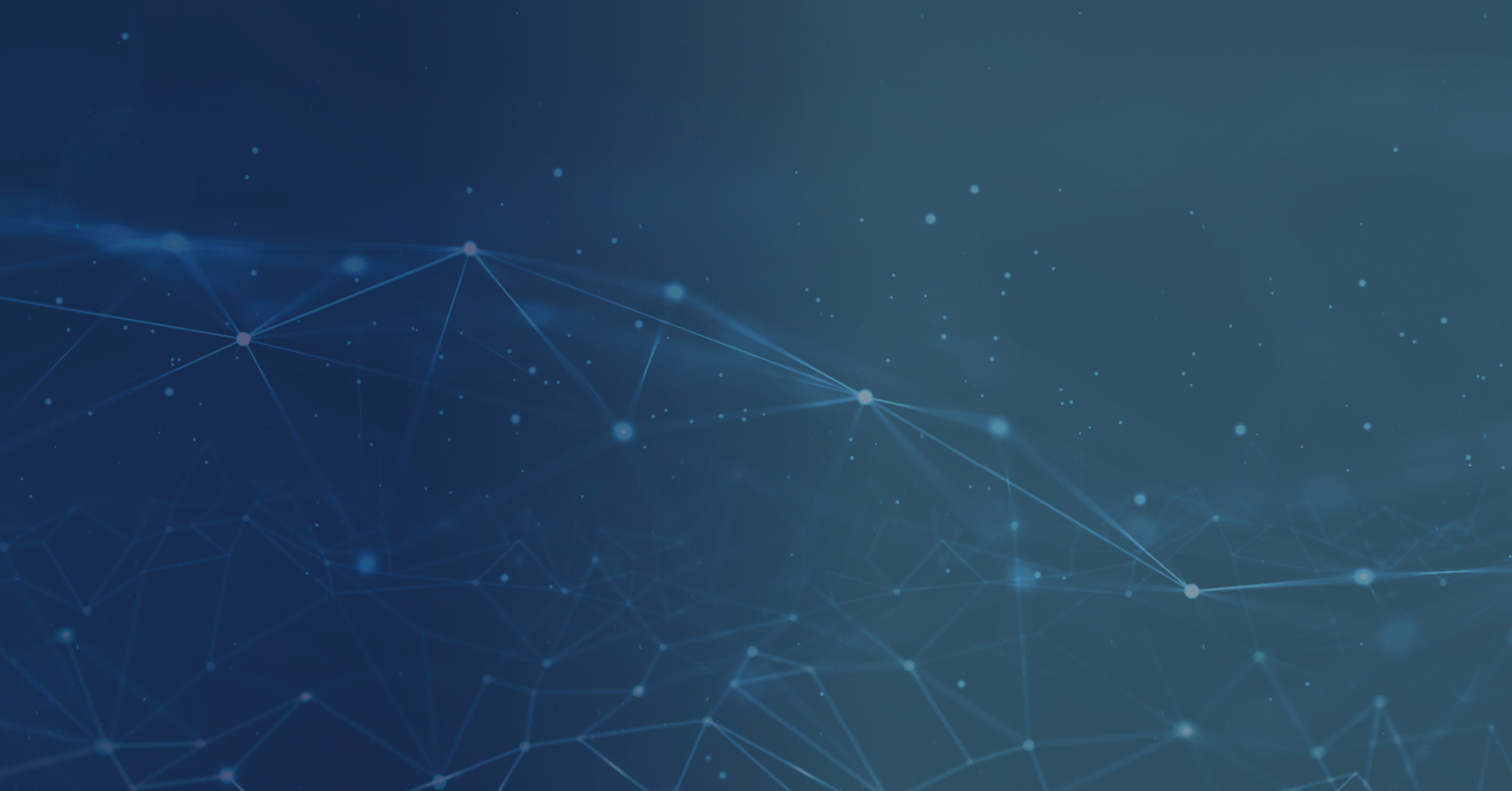 SPE/ARMA Workshop: Subsurface Storage from Characterization to Implementation
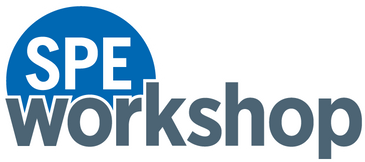 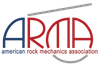 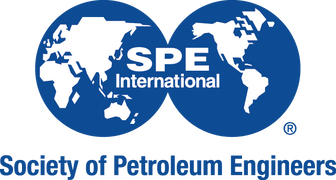 16-17 September 2025  Hyatt Regency Conroe, Conroe, Texas, USA
Presenter Name
Presentation
Title
Company Name
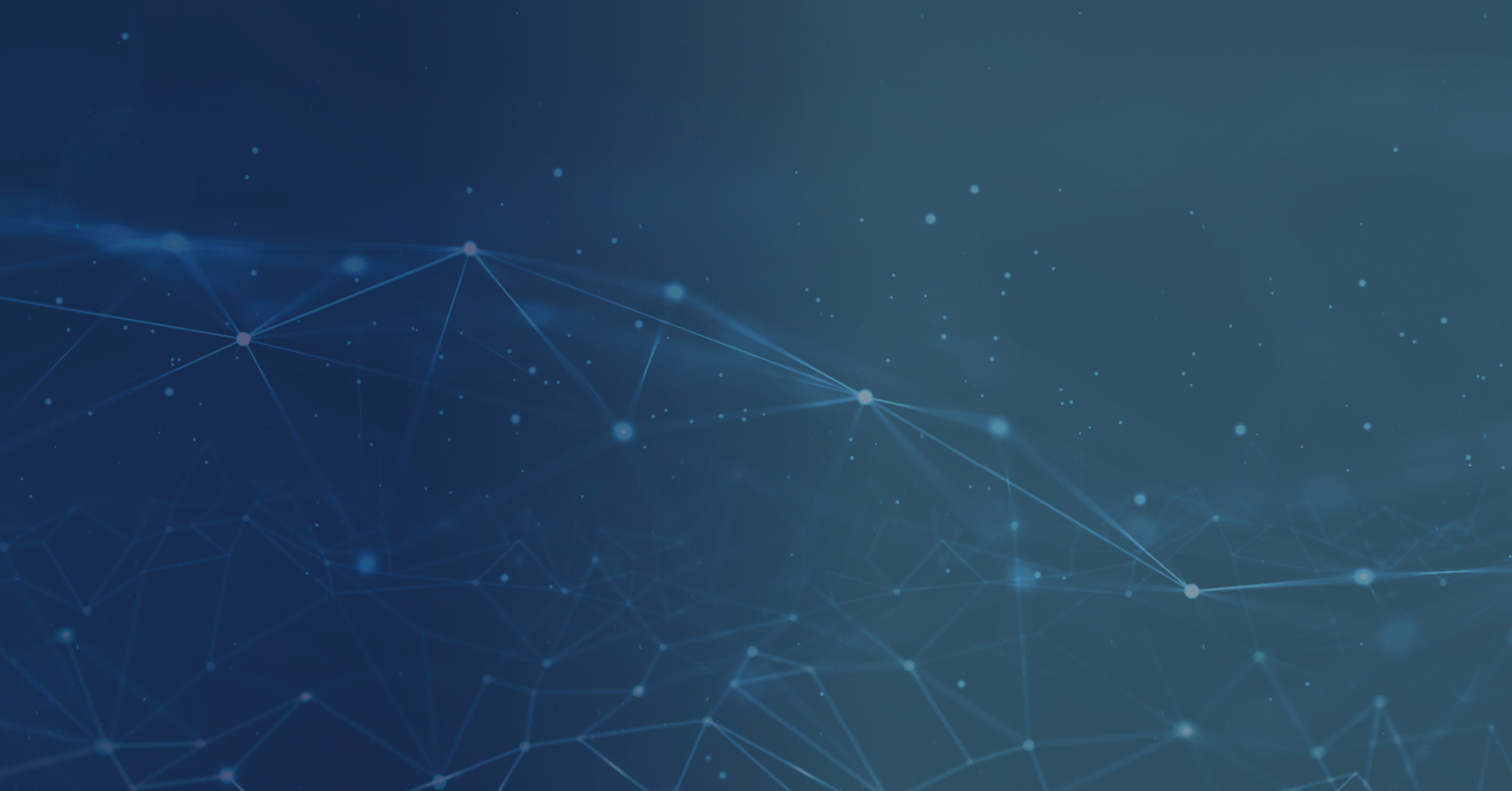 SPE/ARMA Workshop: Subsurface Storage from Characterization to Implementation
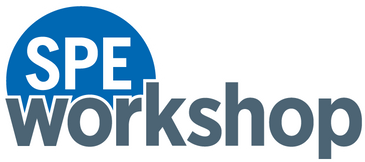 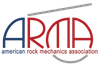 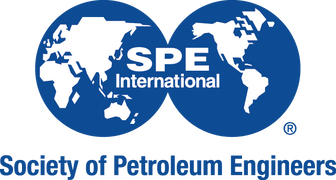 16-17 September 2025  Hyatt Regency Conroe, Conroe, Texas, USA
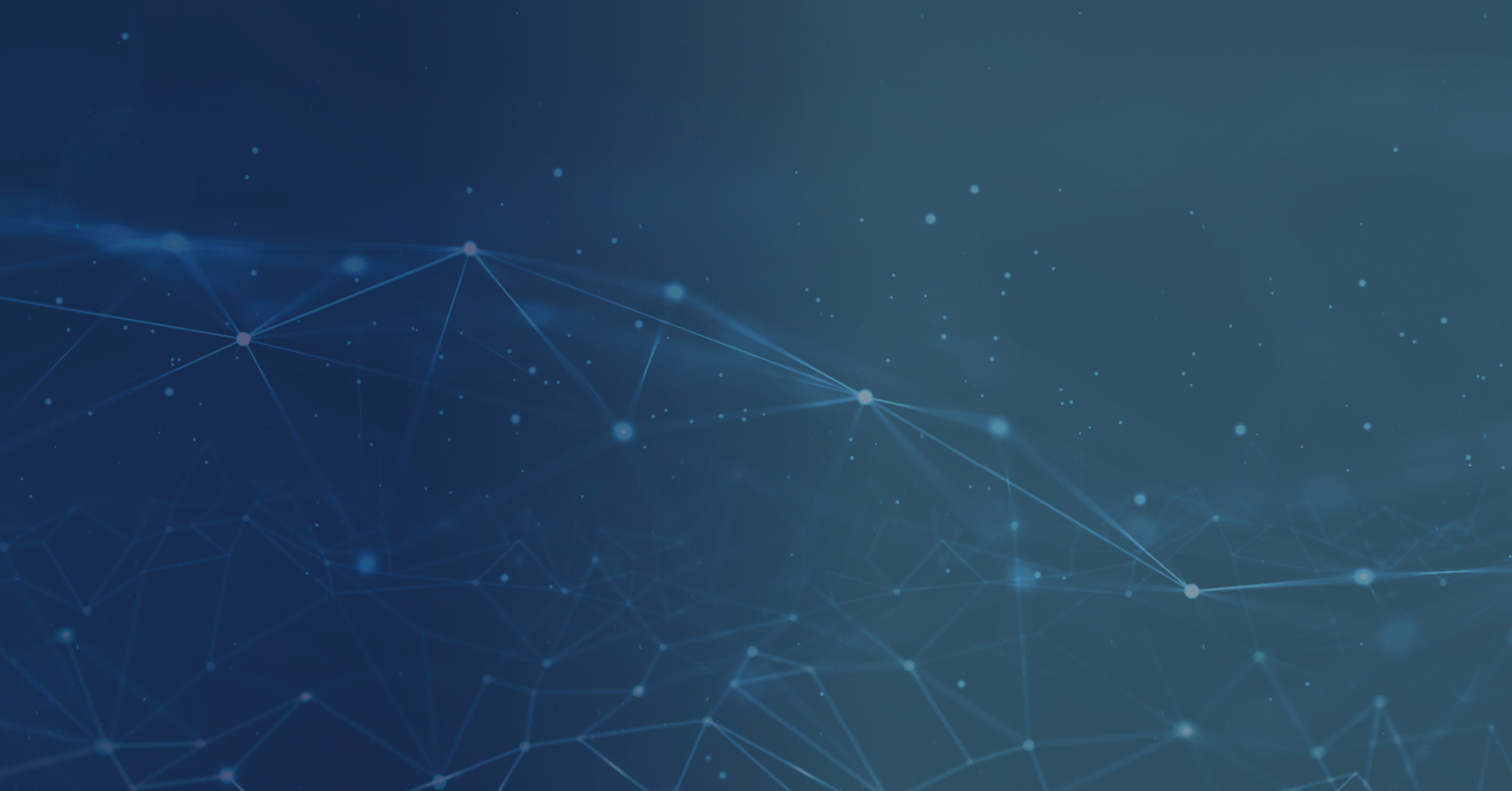 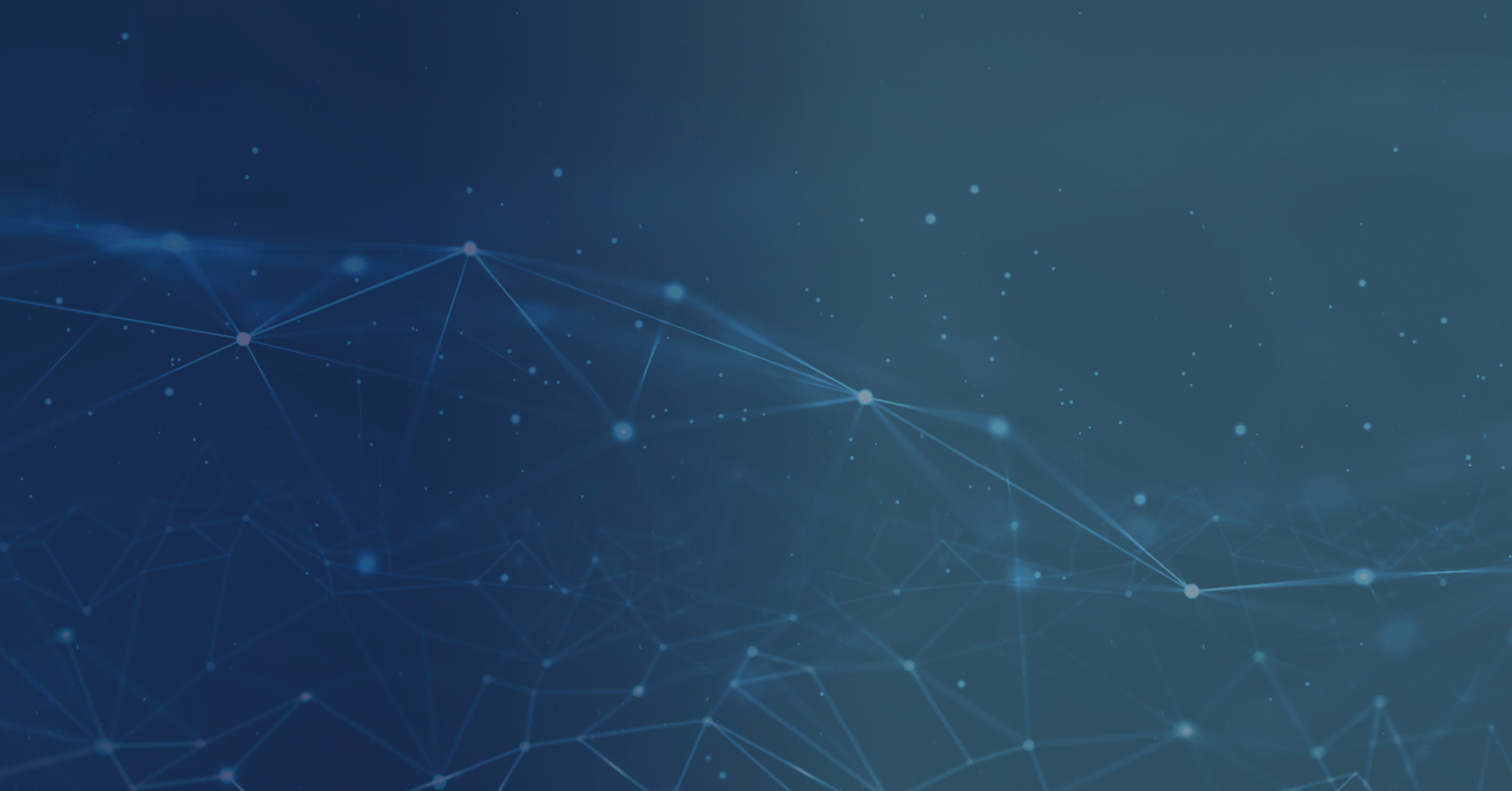 SPE/ARMA Workshop: Subsurface Storage from Characterization to Implementation
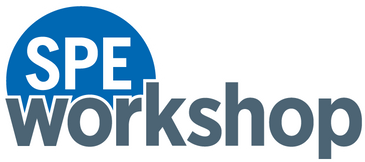 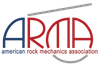 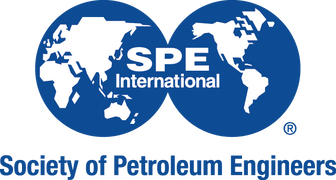 16-17 September 2025  Hyatt Regency Conroe, Conroe, Texas, USA
Thank You!
Questions?